COMISIÓN NACIONAL DEL AGUAORGANISMO DE CUENCA RÍO BRAVODirección de Administración del Agua
Ley de Aguas Nacionales 
y 
Ley Federal de Procedimiento Administrativo
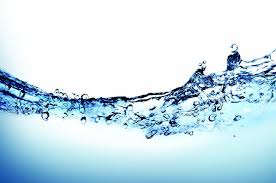 CONSTITUCIÓN POLÍTICA DE LOS ESTADOS UNIDOS MEXICANOS

Artículo 27. La propiedad de las tierras y aguas comprendidas dentro de los límites del territorio nacional, corresponde originariamente a la Nación, la cual ha tenido y tiene el derecho de transmitir el dominio de ellas a los particulares, constituyendo la propiedad privada.
LEY DE AGUAS NACIONALES

ARTÍCULO 1. La presente Ley es reglamentaria del Artículo 27 de la Constitución Política de los Estados Unidos Mexicanos en materia de aguas nacionales; es de observancia general en todo el territorio nacional, sus disposiciones son de orden público e interés social y tiene por objeto regular la explotación, uso o aprovechamiento de dichas aguas, su distribución y control, así como la preservación de su cantidad y calidad para lograr su desarrollo integral sustentable.
Ley de Aguas Nacionales

ARTÍCULO 4. La autoridad y administración en materia de aguas nacionales y de sus bienes públicos inherentes corresponde al Ejecutivo Federal, quien la ejercerá directamente o a través de "la Comisión".

ARTÍCULO 7. Se declara de utilidad pública:
I. La gestión integrada de los recursos hídricos, superficiales y del subsuelo, a partir de las cuencas hidrológicas en el territorio nacional, como prioridad y asunto de seguridad nacional;
 
III. La instalación de los dispositivos necesarios para la medición de la cantidad y calidad de las aguas nacionales y en general para la medición del ciclo hidrológico;

ARTÍCULO 7 BIS. Se declara de interés público:

VII. El control de la extracción y de la explotación, uso o aprovechamiento de las aguas superficiales y del subsuelo;
XI. La sustentabilidad ambiental y la prevención de la sobreexplotación de los acuíferos.
Comisión Nacional del Agua

ARTÍCULO 9. "La Comisión" es un órgano administrativo desconcentrado de "la Secretaría", que se regula conforme a las disposiciones de esta Ley y sus reglamentos, de la Ley Orgánica de la Administración Pública Federal y de su Reglamento Interior.
Tiene por OBJETO ejercer las atribuciones que le corresponden a la autoridad en materia hídrica y constituirse como el Órgano Superior con carácter técnico, normativo y consultivo de la Federación, en materia de gestión integrada de los recursos hídricos, incluyendo la administración, regulación, control y protección del dominio público hídrico.
Ejercicio de sus atribuciones se organiza en 2 modalidades:

                                                  Nivel Nacional                                                                                     Nivel Regional Hidrológico – Administrativo
                                                                                                                                                                                            a través de sus 
                                                                                                                                                                                    Organismos de Cuenca.
 
Las atribuciones, funciones y actividades específicas en  materia operativa, ejecutiva, administrativa 
y jurídica, relativas al ámbito Federal en materia de aguas nacionales y su gestión.

ARTÍCULO 12 BIS 6. Ejercerán dentro de su ámbito territorial de competencia las atribuciones siguientes:

XXII. Realizar toda clase de actos jurídicos que sean necesarios para cumplir con sus fines, así como
 aquellos que fueren necesarios para la gestión de las aguas nacionales, incluyendo su administración 
y de sus bienes públicos inherentes, así como de los demás bienes y recursos a su cargo;
 
XXIII. Vigilar el cumplimiento de la presente Ley, aplicar las sanciones que le correspondan y ejercer
 los actos de autoridad en materia de agua y su gestión que correspondan al ámbito federal y que no 
estén reservados al Ejecutivo Federal o a "la Comisión";
Principios Política Hídrica Nacional

ARTÍCULO 14 BIS 5. Los principios que sustentan la política hídrica nacional son:
I. El agua es un bien de dominio público federal, vital, vulnerable y finito, con valor social, económico y ambiental, cuya preservación en cantidad y calidad y sustentabilidad es tarea fundamental del Estado y la Sociedad, así como prioridad y asunto de seguridad nacional;
XVI. Los usuarios del agua deben pagar por su explotación, uso o aprovechamiento bajo el principio de "usuario-pagador" de acuerdo con lo dispuesto en la Ley Federal de Derechos;

XVII. Las personas físicas o morales que contaminen los recursos hídricos son responsables de restaurar su calidad, y se aplicará el principio de que "quien contamina, paga", conforme a las Leyes en la materia;

Concesiones y Asignaciones

ARTÍCULO 20. De conformidad con el carácter público del recurso hídrico, la explotación, uso o aprovechamiento de las aguas nacionales se realizará mediante concesión o asignación otorgada por el Ejecutivo Federal a través de "la Comisión" por medio de los Organismos de Cuenca, o directamente por ésta cuando así le competa, de acuerdo con las reglas y condiciones que dispone la presente Ley y sus reglamentos. Las concesiones y asignaciones se otorgarán después de considerar a las partes involucradas, y el costo económico y ambiental de las obras proyectadas.
Registro Público de Derechos de Agua
 
ARTÍCULO 30. "La Comisión" en el ámbito nacional y los Organismos de Cuenca en el ámbito de las regiones hidrológico - administrativas, llevarán el Registro Público de Derechos de Agua.

Transmisión de Títulos

ARTÍCULO 33. Los títulos de concesión para la explotación, uso o aprovechamiento de aguas nacionales, legalmente vigentes y asentados en el Registro Público de Derechos de Agua, así como los Permisos de Descarga, podrán transmitirse en forma definitiva total o parcial, con base en las disposiciones del presente Capítulo y aquellas adicionales que prevea la Ley y sus reglamentos.
DESCARGAS DE AGUA RESIDUAL 
ARTÍCULO 88. Las personas físicas o morales requieren permiso de descarga expedido por "la Autoridad del Agua" para verter en forma permanente o intermitente aguas residuales en cuerpos receptores que sean aguas nacionales o demás bienes nacionales, incluyendo aguas marinas, así como cuando se infiltren en terrenos que sean bienes nacionales o en otros terrenos cuando puedan contaminar el subsuelo o los acuíferos.
El control de las descargas de aguas residuales a los sistemas de drenaje o alcantarillado de los centros de población, corresponde a los municipios, con el concurso de los estados cuando así fuere necesario y lo determinen las leyes.

ARTÍCULO 88 BIS. Las personas físicas o morales que efectúen descargas de aguas residuales a los cuerpos receptores a que se refiere la presente Ley, deberán:

I. Contar con el permiso de descarga de aguas residuales mencionado en el Artículo anterior; 
II. Tratar las aguas residuales previamente a su vertido a los cuerpos receptores, cuando sea necesario para cumplir con lo dispuesto en el permiso de descarga correspondiente y en las Normas Oficiales Mexicanas;
IV. Instalar y mantener en buen estado, los aparatos medidores y los accesos para el muestreo necesario en la determinación de las concentraciones de los parámetros previstos en los permisos de descarga;
VIII. Conservar al menos por cinco años el registro de la información sobre el monitoreo que realicen;
IX. Cumplir con las condiciones del permiso de descarga correspondiente y, en su caso, mantener las obras e instalaciones del sistema de tratamiento en condiciones de operación satisfactorias;
X. Cumplir con las Normas Oficiales Mexicanas y en su caso con las condiciones particulares de descarga que se hubieren fijado.
SUSPENSIÓN DE ACTIVIDADES

ARTÍCULO 92. "La Autoridad del Agua" ordenará la suspensión de las actividades que den origen a las descargas de aguas residuales, cuando:
I. No se cuente con el Permiso de Descarga de aguas residuales en los términos de esta Ley; 
II. La calidad de las descargas no se sujete a las Normas Oficiales Mexicanas correspondientes, a las condiciones particulares de descarga o a lo dispuesto en esta Ley y sus reglamentos;

REVOCACIÓN
ARTÍCULO 93. Son causas de revocación del permiso de descarga de aguas residuales:
I. Efectuar la descarga en un lugar distinto del autorizado por "la Autoridad del Agua";
II. Realizar los actos u omisiones que se señalan en las fracciones II, III y IV del Artículo anterior, cuando con anterioridad se hubieren suspendido las actividades del permisionario por "la Autoridad del Agua" por la misma causa, o
III. La revocación de la concesión o asignación de aguas nacionales, cuando con motivo de dicho título sean éstas las únicas que con su explotación, uso o aprovechamiento originen la descarga de aguas residuales.
El Permiso de Descarga caducará cuando caduque el título de concesión o asignación que origina la descarga.
BIENES NACIONALES A CARGO DE “LA COMISIÓN"

ARTÍCULO 113. La administración de los siguientes bienes nacionales queda a cargo de "la Comisión":
I. Las playas y zonas federales, en la parte correspondiente a los cauces de corrientes en los términos de la presente Ley; 
II. Los terrenos ocupados por los vasos de lagos, lagunas, esteros o depósitos naturales cuyas aguas sean de propiedad nacional; 
III. Los cauces de las corrientes de aguas nacionales;
 IV. Las riberas o zonas federales contiguas a los cauces de las corrientes y a los vasos o depósitos de propiedad nacional, en los términos previstos por el Artículo 3 de esta Ley;

ARTÍCULO 118. Los bienes nacionales a que se refiere el presente Título, podrán explotarse, usarse o aprovecharse por personas físicas o morales mediante concesión que otorgue "la Autoridad del Agua" para tal efecto. Para el caso de materiales pétreos se estará a lo dispuesto en el Artículo 113 BIS de esta Ley.
Medidas de Apremio y Seguridad
 
ARTÍCULO 118 BIS 1. “La Comisión” para hacer cumplir sus determinaciones podrá solicitar a las autoridades federales, estatales o municipales, el auxilio de la fuerza pública.
ARTICULO 118 BIS 2. En caso de existir riesgo inminente, daño, deterioro a la salud, a las aguas nacionales, a los bienes a que se refiere el artículo 113 de esta ley, a la biodiversidad o a los ecosistemas vinculados con el agua, la autoridad del agua o la Procuraduría en el ámbito de sus respectivas competencias, podrán realizar de manera inmediata alguna o algunas de las siguientes medidas:
 
I. Clausura temporal del aprovechamiento de aguas nacionales.
II. Suspensión de las actividades que dan origen al proceso generador de las descargas de aguas residuales. 
III. Promover ante las autoridades de protección civil y seguridad pública de los gobiernos Federal, de los estados, del Distrito Federal y de los municipios, la adopción de medidas urgentes incluidas el aseguramiento de bienes, remoción o demolición de infraestructura, con el objeto de proteger la vida y los bienes de las personas. 
Las medidas establecidas en las fracciones I y II se mantendrán hasta el momento en que cesen las condiciones que dieron motivo al establecimiento de las mismas.
INFRACCIONES 
ARTÍCULO 119. "La Autoridad del Agua" sancionará conforme a lo previsto por esta Ley, las siguientes faltas:

I. Descargar en forma permanente, intermitente o fortuita aguas residuales en contravención a lo dispuesto en la presente Ley en cuerpos receptores que sean bienes nacionales, incluyendo aguas marinas, así como cuando se infiltren en terrenos que sean bienes nacionales o en otros terrenos cuando puedan contaminar el subsuelo o el acuífero;
III. Explotar, usar o aprovechar aguas nacionales en volúmenes mayores a los autorizados en los títulos respectivos o en las inscripciones realizadas en el Registro Público de Derechos de Agua; 
IV. Ocupar o aprovechar vasos, cauces, canales, zonas federales, zonas de protección y demás bienes a que se refiere el Artículo 113 de esta Ley, sin el título de concesión;
VII. No instalar, no conservar, no reparar o no sustituir, los dispositivos necesarios para el registro o medición de la cantidad y calidad de las aguas, en los términos que establece esta Ley, sus reglamentos y demás disposiciones aplicables, o modificar o alterar las instalaciones y equipos para medir los volúmenes de agua explotados, usados o aprovechados, sin permiso correspondiente, incluyendo aquellos que en ejercicio de sus facultades hubiere instalado "la Autoridad del Agua"; 
VIII. Explotar, usar o aprovechar aguas nacionales sin el título respectivo, cuando así se requiere en los términos de la presente Ley;
XV. No cumplir con las obligaciones consignadas en los títulos de concesión, asignación o permiso de descarga;
SANCIONES ADMINISTRATIVAS 

ARTÍCULO 120. Las faltas a que se refiere el Artículo anterior serán sancionadas administrativamente por "la Autoridad del Agua" con multas que serán equivalentes a los siguientes días del salario mínimo general vigente en el Distrito Federal en el momento en que se cometa la infracción, independientemente de las sanciones estipuladas en la Ley General de Equilibrio Ecológico y la Protección al Ambiente, Ley de Bienes Nacionales y Ley Federal de Metrología y Normalización y sus reglamentos, las Normas Oficiales Mexicanas, el Código Penal Federal y demás disposiciones aplicables en la materia:
(DOF 10/01/18 INEG VALOR DIARIO DE LA UNIDAD DE MEDIDA Y ACTUALIZACION
       $80.60)
I. 	200 a 1,500, en el caso de violación a las fracciones X, XI, XVI, XXI y XXII;
 
II. 	1,200 a 5,000, en el caso de violaciones a las fracciones I, VI, XII, XVIII y XIX, y

III. 	1,500 a 20,000, en el caso de violación a las fracciones III, IV, VII, VIII, IX, XIV, XV, XVII, XX, XXIII 
Cuando las multas no se paguen en la fecha establecida, el monto de las mismas se actualizará mensualmente desde el momento en que debió hacerse el pago y hasta que el mismo se efectúe, conforme al Índice Nacional de Precios al Consumidor.
LEY FEDERAL DE PROCEDIMIENTO ADMINISTRATIVO

Artículo 1.- Las disposiciones de esta ley son de orden e interés públicos, y se aplicarán a los actos, procedimientos y resoluciones de la Administración Pública Federal centralizada, sin perjuicio de lo dispuesto en los Tratados Internacionales de los que México sea parte.
El presente ordenamiento también se aplicará a los organismos descentralizados de la administración pública federal paraestatal respecto a sus actos de autoridad, a los servicios que el estado preste de manera exclusiva, y a los contratos que los particulares sólo puedan celebrar con el mismo. 
Artículo 2.- Esta Ley, salvo por lo que toca al título tercero A, se aplicará supletoriamente a las diversas leyes administrativas. El Código Federal de Procedimientos Civiles se aplicará, a su vez, supletoriamente a esta Ley, en lo conducente.
Artículo 12.- Las disposiciones de este Título son aplicables a la actuación de los particulares ante la Administración Pública Federal, así como a los actos a través de los cuales se desenvuelve la función administrativa.  
Artículo 13.- La actuación administrativa en el procedimiento se desarrollará con arreglo a los principios de economía, celeridad, eficacia, legalidad, publicidad y buena fe.
VISITAS DE VERIFICACIÓN

Artículo 62.- Las autoridades administrativas, para comprobar el cumplimiento de las disposiciones legales y reglamentarias podrán llevar a cabo visitas de verificación, mismas que podrán ser ordinarias y extraordinarias; las primeras se efectuarán en días y horas hábiles, y las segundas en cualquier tiempo.  
Artículo  63.- Los verificadores, para practicar visitas, deberán estar provistos de orden escrita con firma autógrafa expedida por la autoridad competente, en la que deberá precisarse el lugar o zona que ha de verificarse, el objeto de la visita, el alcance que deba tener y las disposiciones legales que lo fundamenten.  
Artículo 64.- Los propietarios, responsables, encargados u ocupantes de establecimientos objeto de verificación estarán obligados a permitir el acceso y dar facilidades e informes a los verificadores para el desarrollo de su labor. 

 SANCIONES ADMINISTRATIVAS
Artículo 72.- Para imponer una sanción, la autoridad administrativa deberá notificar previamente al infractor del inicio del procedimiento, para que este dentro de los quince días siguientes exponga lo que a su derecho convenga y, en su caso aporte las pruebas con que cuente.  
Artículo 73.- La autoridad administrativa fundará y motivará su resolución, considerando:
I. Los daños que se hubieren producido o puedan producirse; 
II. El carácter intencional o no de la acción u omisión constitutiva de la infracción; 
III. La gravedad de la infracción; y 
IV. La reincidencia del infractor.  
Artículo 74.- Una vez oído al infractor y desahogadas las pruebas ofrecidas y admitidas, se procederá, dentro de los diez días siguientes, a dictar por escrito la resolución que proceda, la cual será notificada en forma personal o por correo certificado.  
Artículo 75.- Las autoridades competentes harán uso de las medidas legales necesarias, incluyendo el auxilio de la fuerza pública, para lograr la ejecución de las sanciones y medidas de seguridad que procedan.
MEDIDAS DE SEGURIDAD

Artículo 81.- Se consideran medidas de seguridad las disposiciones que dicte la autoridad competente para proteger la salud y la seguridad públicas. Las medidas de seguridad se establecerán en cada caso por las leyes administrativas. 

Artículo 82.- Las autoridades administrativas con base en los resultados de la visita de verificación o del informe de la misma, podrán dictar medidas de seguridad para corregir las irregularidades que se hubiesen encontrado, notificándolas al interesado y otorgándole un plazo adecuado para su realización. Dichas medidas tendrán la duración estrictamente necesaria para la corrección de las irregularidades respectivas.
POR SU ATENCIÓN, GRACIAS

www.gob.mx/conagua

81-26-01-50

Monterrey, Nuevo León; 12 de abril de 2018